УПРАВЛЕНИЕ ОБРАЗОВАНИЯ  АДМИНИСТРАЦИИ МУНИЦИПАЛЬНОГО ОБРАЗОВАНИЯ 
ГОРОДСКОГО ОКРУГА «УСИНСК» 
МУНИЦИПАЛЬНОЕ  БЮДЖЕТНОЕ ОБЩЕОБРАЗОВАТЕЛЬНОЕ УЧРЕЖДЕНИЕ 
 «НАЧАЛЬНАЯ ШКОЛА - ДЕТСКИЙ САД» Д. НОВИКБОЖ
Секция начальных классов «История и современность»Предмет: коми язык.Тема исследовательской работы: «Коми выпечка»Артеев Иван 1 класс,Ануфриева Агния 1 класс, Брякова Анастасия 1 класс,Канева Алиса 1 класс,Канева Софья 1 класс,Филиппов Денис 2 класс.       Руководитель: Канева Елена Вениаминовна, учитель начальных классов2021 год
КОМИ ВЫПЕЧКА
Традиционная пища народов коми как никакой другой элемент жизнеобеспечения испытывала на себе влияние окружающего мира. Традиционный рацион у различных групп коми чаще имел много общего с пищей соседних народов, чем между собой. 
     На формирование Коми кухни повлияли такие страны как Финляндия, Эстония. Многие блюда Коми кухни были позаимствованы у жителей Тюменской области, Пермского края, Архангельска, а так же у ханты-мансийцев и жителей Ямало-Ненецкого автономного округа.
Ведущее место в пищевом рационе занимала выпечка. Хлебные изделия пекли из ржаной и ячменной муки, используя дрожжевое тесто. 
       Для повседневного питания служил круглый подовый хлеб, ржаной или ячменный. В праздничные дни выпекали сочни, калачи, оладьи, шаньги (лепешки с начинкой), блины, разнообразные пироги, пирожки с начинкой. 
    Начинкой для пирогов служили мясо, рыба, грибы, ягоды, овощи и т.д. На праздники пекли также блины, чаще всего из ячменной муки. Ели их с маслом и сметаной.
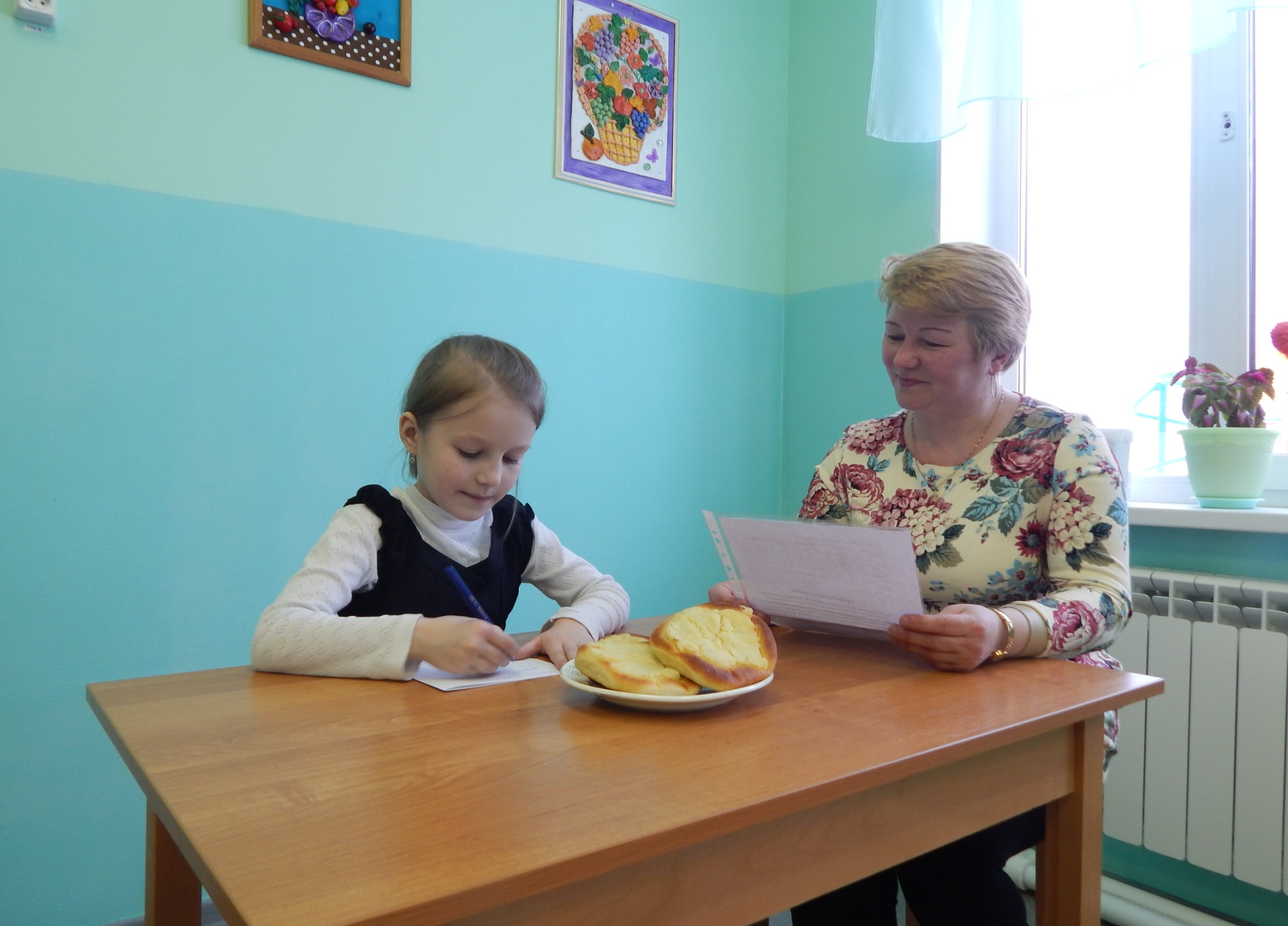 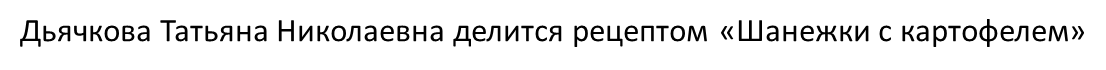 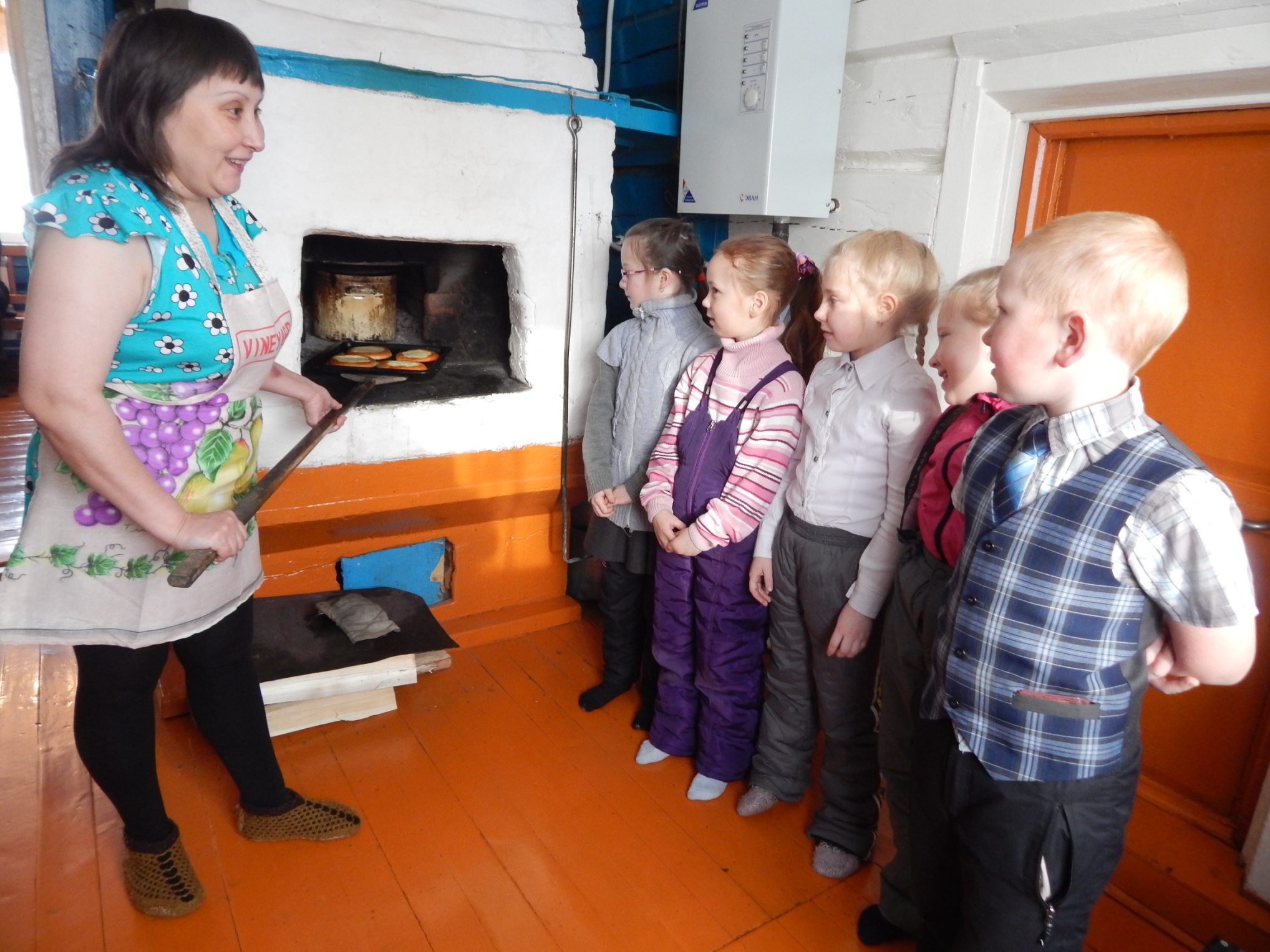 Шанежка с картофелем
Ингредиенты для теста: мука пшеничная – 600 гр., масло сливочное – 150 гр., дрожжи – 11 гр., молоко 135 мл., 1 яйцо, соль – 1 ч.л., сахарный песок – 1 ст. л.
Технология приготовления теста: молоко подогреть, добавить дрожжи, соль, сахар, яйцо, размягчённое масло и муку.  Поставить тесто в тёплое место.
 Технология приготовления начинки: очищенный картофель заливают горячей водой, добавляют соль, варят до готовности при закрытой крышке и слабом кипении. Готовый картофель протирают, добавляют масло и кипящее молоко.
Готовое тесто делят на куски, раскатывают на шанежки                       и укладыват на  смазанные противни. Оставляют для
 расстойки   на 20 мин, кладут картофельную массу 
и смазывают яично-сметанной смесью. 
Выпекают при темп. 230-240 градусов.
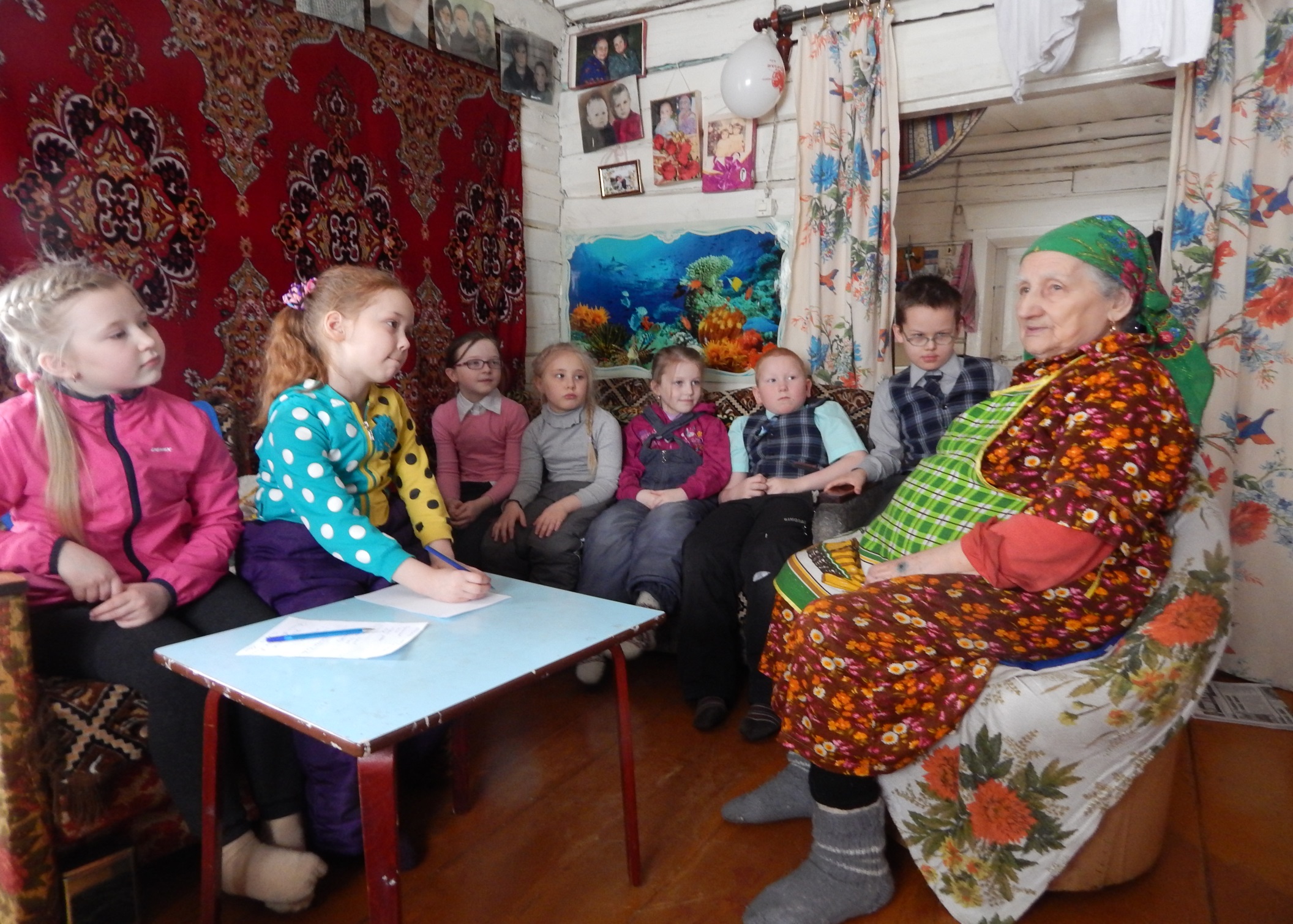 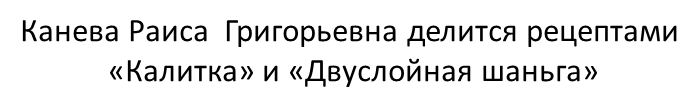 Шыдöса шаньга (Шаньги с крупой)
Ингредиенты для теста и начинки:  
Маргарин – 150 г, мука ржаная – 1,5 кг , простокваша – 1 л, крупа ячневая – 0,5 кг, яйцо– 1 шт.,сметана – 50 г, масло сливочное –100 г, соль
Приготовить тесто пресное густой консистенции (для корочки).
В простоквашу добавить соль, размягченный маргарин, засыпать ржаную муку, хорошо промесить до однородной консистенции и дать тесту 30 мин отлежаться, затем тонко раскатать от 1 до 2 мм в круглые сканцы, края лепёшек закруглить.
	1 способ начинки: Замочить в простокваше на 12 часов ячневую крупу.   2 способ: Сварить ячневую кашу
На середину тонко раскатанного лепёшки положить замоченную крупу, разравнивая по всей поверхности, а затем поместить 
на лист или противень, смазанный жиром. Приготовить смесь 
из яйца и сметаны: яйцо хорошо взбить, добавить сметану, 
затем еще раз перемешать. Смазать этой смесью поверхность 
шаньги. Подготовленные изделия поставить 
в духовой шкаф при температуре 210 – 220 °
 для выпекания.  Выпеченные изделия смазать 
растопленным сливочным маслом.
Сöчöн (Картофельный сочень) 
Ингредиенты:
Картофель – 2 кг
 Яйца – 5 шт.
 Мука – 0,5 стакана 
 Масло
или  маргарин 250г
   Соль – по вкусу
   Вареный горячий картофель протрите. Добавьте соль,
 топленое масло, яйца и немного муки.
  Хорошо перемешайте. Разделите на шарики,
 из которых затем сделайте лепешки толщиной до 1 см. 
                      Положите их на смазанный маслом противень.
                            Выпекайте в духовке при 220°. 
                                 Готовые сочни смажьте маргарином. 
                                                     Подайте горячими.
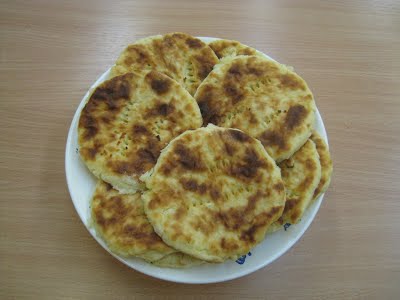 Рача нянь (Сметанник) 
Ингредиенты:
Мука – 2 кг
Яйца – 4 шт.
Сода – 2 ч. ложки
Простокваша – 3 л
Сметана – 250 г
Маргарин – 250 г
Соль – 2 ст. ложки
Растворить соль, добавить молоко, засыпать постепенно муку, 
непрерывно размешивая до однородной консистенции, 
затем ввести в тесто растопленный маргарин и замесить тесто.
     Подготовленное тесто разложить в гофрированные формочки, 
                   смазанные жиром, и поставить на растопку,
                        смазать поверхность изделия сметаной и 
                             выпечь при температуре 220 °.
                                              Выпеченные изделия смазать 
                                                      маргарином или сливочным маслом.
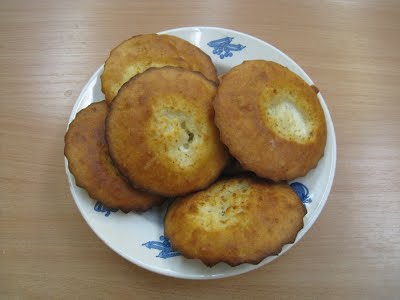 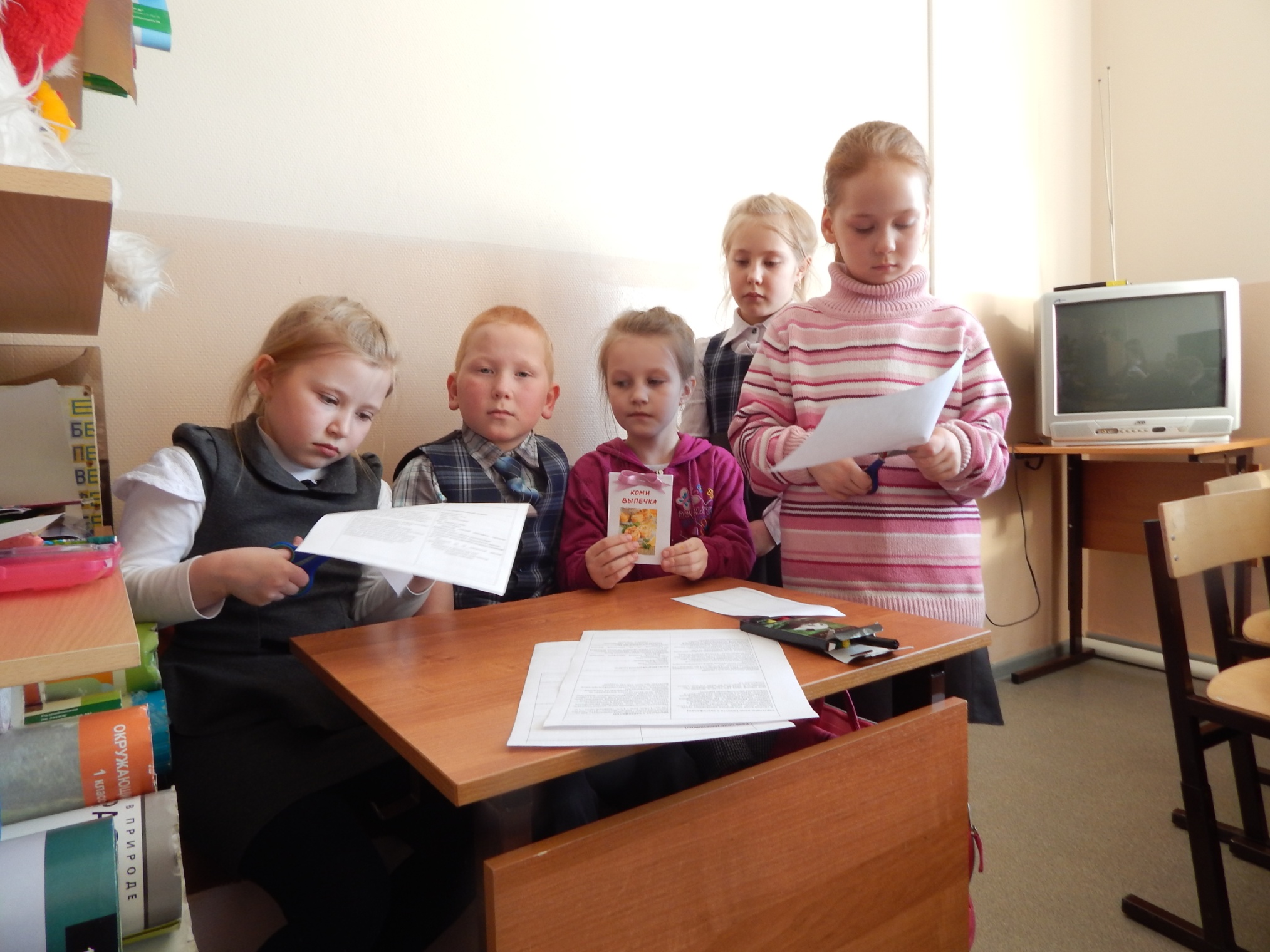